Ф.Тютчев«Весенняя гроза»
Ноябрь 
Чёрный лес
Незримый
Прорисован до корней,
За ноябрьским предзимьем
Снега ждёт душа скорей.
За угрюмыми ночами
Белых плясок хоровод,
За терпенье и печали
Долгожданный Новый год!
М.Садовский
Фёдор Иванович Тютчев
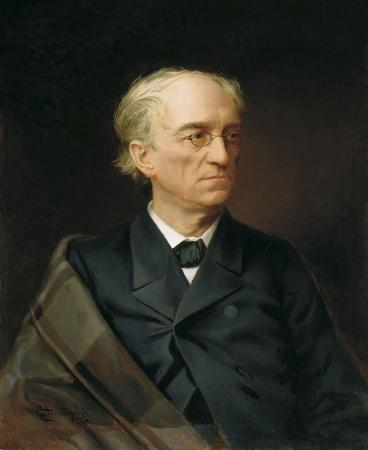 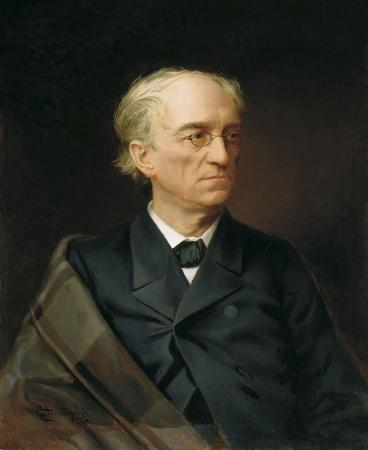 1803 г. – 1873 г.

поэт
дипломат
публицист
член-корреспондент Петербургской АН
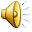 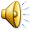 Словарная работа
РЕЗВЯСЯ                    Геба
РАСКАТЫ                   Зевс
ПЕРЛЫ                        Зевесова
НЕ МОЛКНЕТ              Громокипящий
ГАМ                              Кубок
ВТОРИТ
ШУМ НАГОРНЫЙ
Зевс
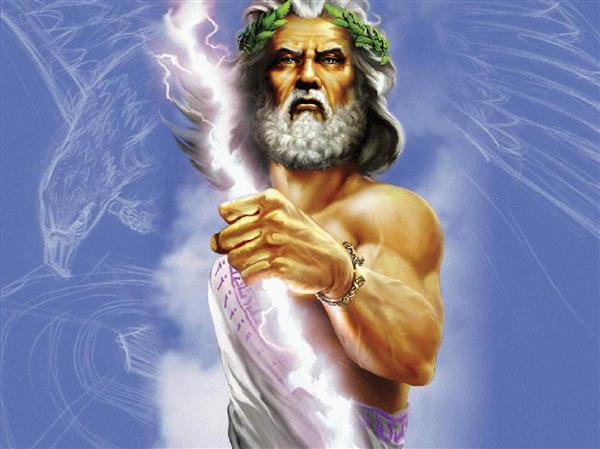 Геба
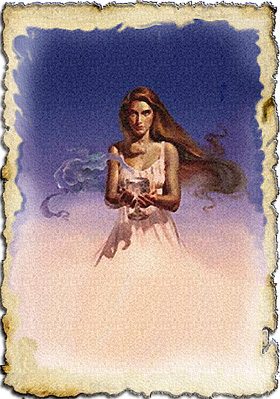 Люблю грозу в начале мая,
Когда весенний, первый гром,
Как бы резвяся и играя,
Грохочет в небе голубом.
Гремят раскаты молодые!Вот дождик брызнул, пыль летит...Повисли перлы дождевые,И солнце нити золотит...
С горы бежит поток проворный, В лесу не молкнет птичий гам,И гам лесной, и шум нагорный —Все вторит весело громам... 

Ты скажешь: ветреная Геба,Кормя Зевесова орла, Громокипящий кубок с неба,Смеясь, на землю пролила!
Проверь себя
Как называется раздел учебника, который мы сейчас изучаем?
Кто автор стихотворения?
Как бы вы озаглавили его?